Meet the TeacherUpper Key Stage Two
2023-24
Meet the Team – Upper Key Stage Two
Classrooms and Entering/Exiting School
Come into school by the upper key stage two gate or with siblings via KS1/LKS2 car park between 8.30-8.40am.
If late, please sign in at office.
School ends at 3.10.
Collect pupils from the upper key stage two gate from 3.10pm-3.20pm.
Children attending breakfast/after school club/s will walk there directly from their classroom.
Only year 6 pupils are permitted to walk home alone and the school must receive written parental permission.
Year 5 pupils who are to walk around to the back playground to meet siblings and parents will need written permission to do so.
Structure of a Typical Day
Topics
Reading
Reading
Writing
Maths
Statutory & optional assessment
Nurture at Langafel
Forest School
PE
Optional Extras
• Plain black, blue or red tracksuit (optional for outdoor PE Sessions in cold weather)• Black half zip fleece with school logo

Swimming
As part of the PE curriculum, classes will swim in terms 1, 5 & 6 and will require appropriate swimming kit, towel and goggles.

Forest school
Some pupils may attend forest school throughout the year and will require appropriate outdoor clothing.
PE Kit Essentials
•plain T-shirt in house colour – embroidered available• Plain black shorts• Black plimsolls or trainers• PE Kit may be worn in place of regular uniform for PE days

Pupils will need to remove all jewellery before participating in PE sessions, they must be able to do this independently.

Please see the school website.
Uniform
We expect all pupils to wear our school uniform with pride. Wearing uniform helps children to feel part of our school community, which is why we expect all pupils to wear the official school jumper/cardigan imprinted with our logo. 
If you need further guidance then visit the website or contact the school office who will be happy to help.
If your child does not have the correct school uniform, teachers will ask you when this will be provided and a more suitable school alternative may be provided.
Our Uniform
Grey or black uniform trousers, shorts, skirt or pinafore dress
White shirt, blouse or polo shirt (may be embroidered)
Red school jumper, or cardigan with school logo embroidered
Flat, black sensible outdoor shoes
Plain black, grey or white ankle or knee-length socks
Plain black, grey or red tights
Plain hair accessories in red, white or black
Red and white gingham dresses in summer months
No boots or trainers. For health and safety reasons pupils who come to school in inappropriate footwear will be asked to change into their plimsolls whilst in school.
Hair longer than collar length should be tied back.
No make-up, nail vanish or temporary tattoos.
No jewellery with exception of 1 pair of small plain studded earrings, a small watch (not novelty) or jewellery worn specifically for religious reasons.
Home learning
Phase Common Room
Behaviour management
We believe that all children should enjoy the chance to develop their academic and social skills to the best of their ability in a friendly and positive environment. To support this our behaviour policy is on the website.
In our Phase we use tokens and positive verbal feedback to reward positive behaviour and good work
Each class will use a traffic light system – This will be displayed in the classroom alongside the charter.  All children will begin each day with a green card.  If children do not adhere to the class charter the following steps and sanctions are to be enforced:
Verbal warning, yellow card, red card.
Attendance
Attendance is vital for children to learn. Missing learning can create gaps which a child struggles to fill. This can cause problems later on as learning builds. 
Good attendance is anything above 96% (this equates 8 days absence across a school year). 
If absence is below 90% (20 days absence across the year) then your child is deemed to be persistently absent from education. 
Punctuality is hugely important as it allows pupils to make a calm and settled start to their day.
If a child is sick please contact the Office with a reason on the 1st day of absence, preferably before 8.40.
General reminders
Pencil cases and all required equipment is provided
Water in school – all pupils will need to bring a refillable bottle that they will have access to throughout the day
Inhalers are the responsibility of the child who should know where it is at all times and take it with them to PE if required
Only year 6 pupils are permitted to bring mobile phones to school and only if they are walking home.
These phones should be handed immediately to their teacher in the morning and are not to be used at all on school premises. 
If pupils are found to have brought mobile phones in unnecessarily, they will be taken and must then be collected by a parent\carer.
Healthy School
At Langafel, we are committed to encouraging our pupils to eat healthily and make sensible snack choices.

The snacks that should be brought in are plain biscuits and fruit, pupils should not be raiding their lunch box at break time.

No nuts or nut products, chocolates or crisps etc.

Pupils should also bring in water to drink throughout the day in a reusable bottle that can be topped up around school.
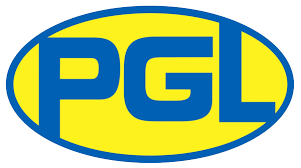 PGL
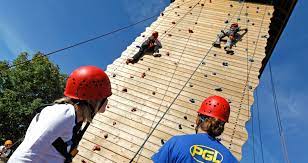 PGL is an amazing experience for the children of year 6 and a great thing to look forwards to at after their SATs.

Next year we will be returning to the Windmill Hill site Friday 7th June – Monday 10th June.

This is currently available to sign up for through Parent Pay.
Parents in Partnership with School
Communication is important and we will always try to discuss any issues as they arise.

If you have a message to pass on or would like to make an appointment, there is always a phase member of staff on the gate in the morning and at pickup in the afternoon.

Email is also a great way to stay in touch, please find our email addresses below
Mr Hopkins (Flamingo teacher) ahopkins@langafel.kent.sch.uk
Miss Dodd (Flamingo student teacher) ndodd@langafel.kent.sch.uk
Mrs Pooley (Owl teacher and phase leader) apooley@langafel.kent.sch.uk
Mrs Fekete (Falcon teacher) sfekete@langafel.kent.sch.uk
Mrs Bonner (Phoenix teacher and nurture lead) cbonner@langafel.kent.sch.uk
Mrs Clark (Maths/English and PPA cover) lclark@langafel.kent.sch.uk

*Parental partnership makes a big difference in children’s progress*
Thank You and Any Questions